Il lavoro autonomo
VIII lezione
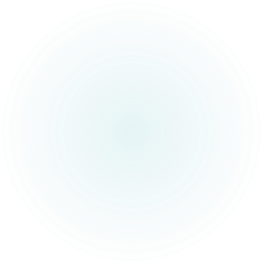 Premessa: ragioni regolative e lavori flessibili
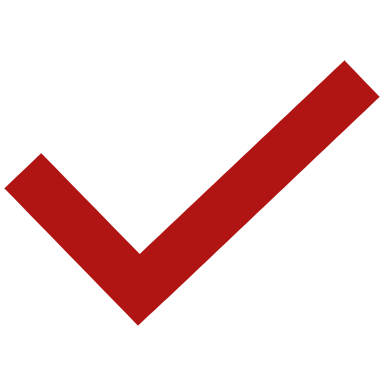 tendenza espansiva dello Stato a gestire in forma contrattuale diversi rapporti organizzativi
dall’organizzazione del servizio tramite la funzione amministrativa all’organizzazione tramite il contratto 
gestione flessibile della forza-lavoro
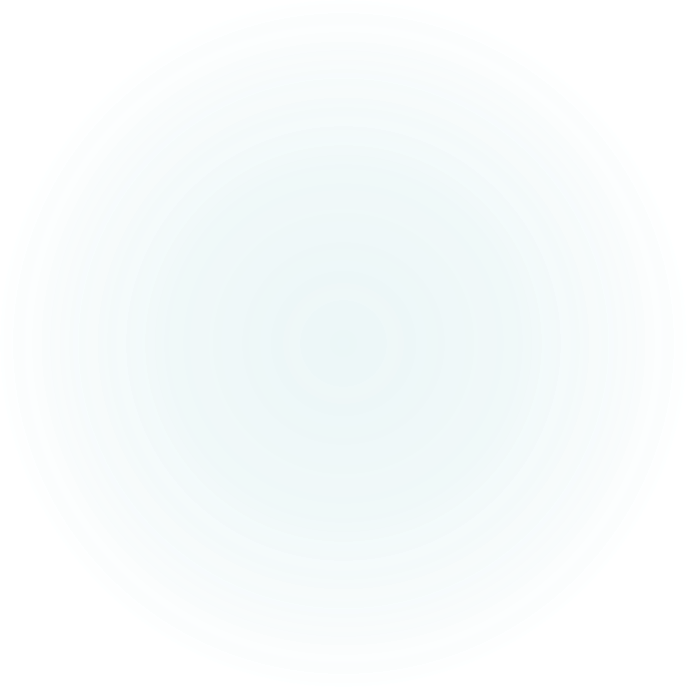 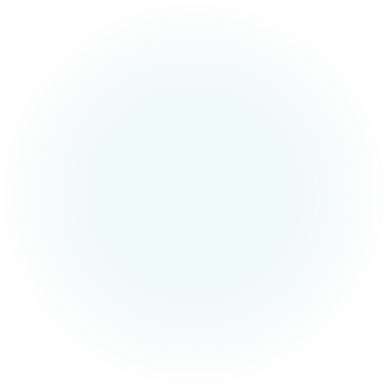 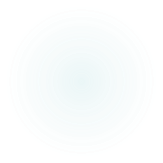 Premessa: tecniche regolative
il ricorso a forme flessibili ammesso solo nel 1998 per migliorare l’efficienza degli assetti organizzativi
strumenti funzionali a rendere semplici e celeri le modificazioni organizzative
negli anni è mutato il contesto: blocco assunzioni, limiti alle facoltà assunzionali a tempo indeterminato, contenimento spesa pubblica
abusivo ricorso a forme di lavoro autonomo per eludere i vincoli
CONSEGUENZE 
istanze di stabilizzazione
introduzione di controlli (preventivi e successivi)
responsabilità amministrativa dirigenziale
riforma Madia: divieti e vincoli per le collaborazioni autonome
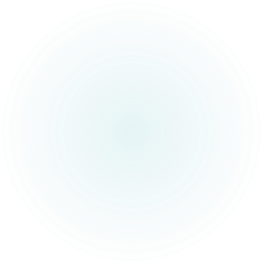 art. 7, commi 5bis, 6, 6bis, 6ter, 6quater, d.lgs.. n. 165/2001:
varie modifiche e integrazioni in questi anni (art. 32, d.l. 223/2006; art. 46, co. 1, l. n. 112/2008; art. 22, co. 2, l. n. 69/2009; art. 17, co. 27, d.l. n. 78/2009; art. 4, co. 2, d.l. n. 101/2013; art. 5, co. 1, d.lgs. n. 75/2017)
divieti di incarichi e di studio a soggetti in quiescenza (art. 5, co. 9, d.l. n. 95/2012, come modificato dalla l. n. 124/2015)
limiti percentuali per ragioni di controllo della spesa pubblica (art. 14, d.l. n. 66/2014, conv. l. 89/2014)
LAVORO AUTONOMO - Fonti
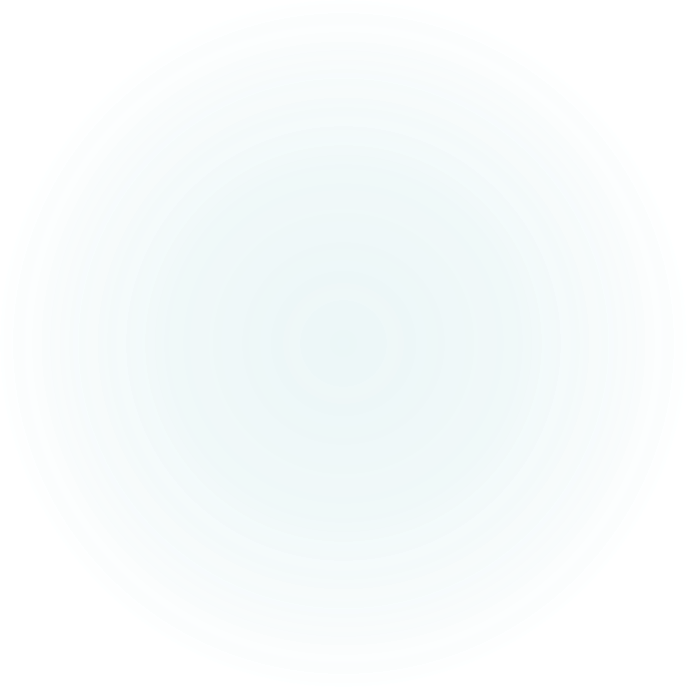 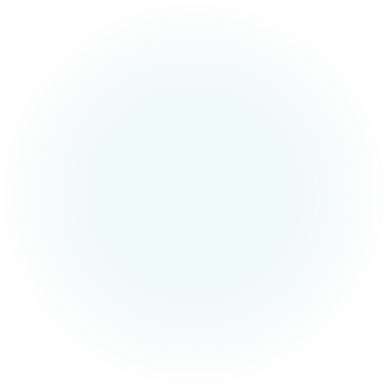 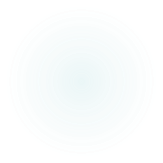 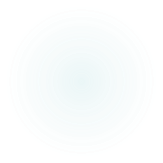 Tipologie di incarico
contratti di lavoro autonomo (art. 7, co. 6, d.lgs. n. 165/2001):
di natura occasionale
coordinata e continuativa
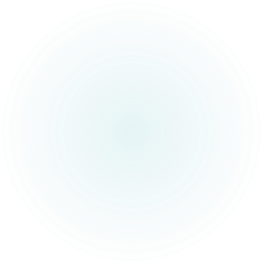 Regola: art. 7, co. 5bis e ss. e le collaborazioni autonome
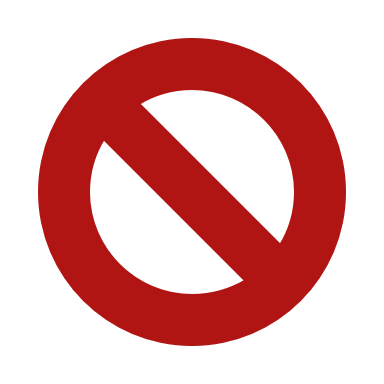 5-bis. E' fatto divieto alle amministrazioni pubbliche di stipulare contratti di collaborazione che si concretano in prestazioni di lavoro esclusivamente personali, continuative e le cui modalità di esecuzione siano organizzate dal committente anche con riferimento ai tempi e al luogo di lavoro. I contratti posti in essere in violazione del presente comma sono nulli e determinano responsabilità erariale. I dirigenti che operano in violazione delle disposizioni del presente comma sono, altresì, responsabili ai sensi dell'articolo 21 e ad essi non può essere erogata la retribuzione di risultato. Resta fermo che la disposizione di cui all'articolo 2, comma 1, del decreto legislativo 15 giugno 2015, n. 81, non si applica alle pubbliche amministrazioni.
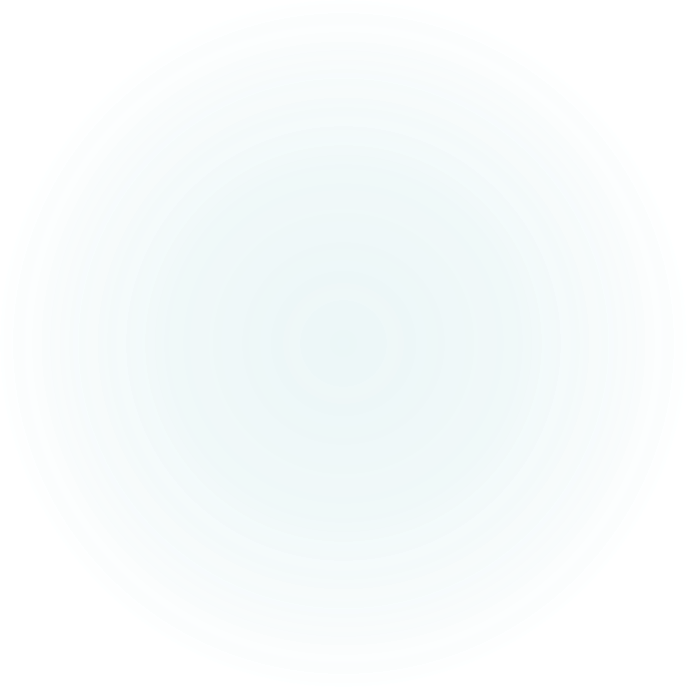 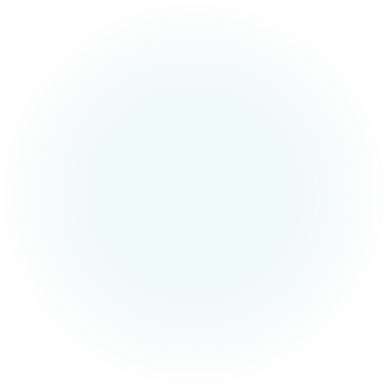 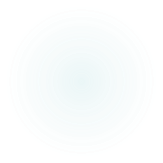 Ambito
la disciplina si applica alle amministrazioni statali e, come precetto di carattere generale, a tutte le amministrazioni pubbliche ricomprese nella definizione dell’art. 1 del TU (anche ad ordinamento autonomo, regioni ed altri enti territoriali, le università, camere di commercio, enti pubblici non economici, le amministrazione del SSN, l’Aran, …)
…eccezione
Fermo restando quanto previsto dal comma 5-bis, per specifiche esigenze cui non possono far fronte con personale in servizio, le amministrazioni pubbliche possono conferire esclusivamente incarichi individuali, con contratti di lavoro autonomo, ad esperti di particolare e comprovata specializzazione anche universitaria, in presenza dei seguenti presupposti di legittimità:

a) l'oggetto della prestazione deve corrispondere alle competenze attribuite dall'ordinamento all'amministrazione conferente, ad obiettivi e progetti specifici e determinati e deve risultare coerente con le esigenze di funzionalità dell'amministrazione conferente;
b) l'amministrazione deve avere preliminarmente accertato l'impossibilità oggettiva di utilizzare le risorse umane disponibili al suo interno;
c) la prestazione deve essere di natura temporanea e altamente qualificata; non è ammesso il rinnovo; l'eventuale proroga dell'incarico originario è consentita, in via eccezionale, al solo fine di completare il progetto e per ritardi non imputabili al collaboratore, ferma restando la misura del compenso pattuito in sede di affidamento dell'incarico;
d) devono essere preventivamente determinati durata, oggetto e compenso della collaborazione.
Si prescinde dal requisito della comprovata specializzazione universitaria in caso di stipulazione di contratti per attività che debbano essere svolte da professionisti iscritti in ordini o albi o con soggetti che operino nel campo dell'arte, dello spettacolo, dei mestieri artigianali o dell'attività informatica nonché a supporto dell'attività didattica e di ricerca, per i servizi di orientamento, compreso il collocamento, e di certificazione dei contratti di lavoro di cui al decreto legislativo 10 settembre 2003, n. 276, purché senza nuovi o maggiori oneri a carico della finanza pubblica, ferma restando la necessità di accertare la maturata esperienza nel settore
.
Il lavoro autonomo  e superamento del precariato
Non è più possibile stipulare co.co.co. (d.lgs. n. 75/2017 che ha modificato l’art. 7, d.lgs. n. 165/2001, a partire…dal 1 gennaio 2019, l. 205/2017, e poi ancora fino a giugno 2019 ai sensi delle legge finanziaria 2019) ma solo contratti di lavoro autonomo puro per specifiche esigenze con esperti «di particolare e comprovata specializzazione anche universitaria»
L'obiettivo è quello di superare in via definitiva il precariato storico nella P.A., costituito da oltre 50.000 lavoratori con piani di stabilizzazioni che intende risolvere il problema nel triennio 2018-2020 (art. 20, d.lgs. n. 75/2017 e circolare della Funzione Pubblica del 23 novembre 2017, n. 3; Circolare Funzione Pubblica 1/2018)
…segue
le amministrazioni possono assumere a tempo indeterminato i lavoratori con contratto a tempo determinato già selezionati con un concorso, con l'indicazione della relativa copertura finanziaria
per tutti gli altri lavoratori flessibili (gli ex co.co.co.) possono essere banditi concorsi riservati in misura non superiore al 50% dei posti disponibili
ad averne diritto saranno i titolari di contratti flessibili con almeno 3 anni di servizio, anche non continuativi, negli ultimi otto alle dipendenze dell'amministrazione che procede all'assunzione.
gli anni utili da conteggiare possono riferirsi anche a tipologie diverse di contratto (es. CoCoCo, libera professione, tempo determinato, ecc), ma devono riguardare la stessa attività e lo stesso inquadramento professionale
deroghe in occasione della pandemia:
Per una deroga alle disposizioni di cui al presente articolo, vedi l'articolo 1, comma 14 del D.L. 10 maggio 2020, n. 30, convertito, con modificazioni, dalla Legge 2 luglio 2020, n. 72 l'articolo 1, commi 5 e 7, del D.L. 19 maggio 2020, n. 34, convertito con modificazioni dalla Legge 17 luglio 2020, n. 77, l'articolo 2 dell‘D.P.C.M. 20 novembre 2020, n. 714, l'O.P.C.M. 11 febbraio 2021, n. 739e l'articolo 2 dell'O.P.C.M. 16 febbraio 2021, n. 741, l'articolo 2 dell'O.P.C.M. 26 febbraio 2021, n. 747
(es. cococo presso ISTAT etc..)
Procedura comparativa (I)
Art. 7, co. 6bis, d.lgs. n. 165/01:
le PA disciplinano e rendono pubbliche, secondo i propri ordinamenti, procedure comparative per il conferimento degli incarichi di lavoro autonomo
la procedura comparativa è un obbligo (C. Conti, sez. centr. contr., 1 agosto 2011, n. 12; 17 agosto 2011, n. 15; 16 settembre 2011, n. 18; 20 dicembre 2011, n. 24; 3 febbraio 2012, n. 2; 7 maggio 2012, n. 10; 12 dicembre 2012, n. 25; 16 aprile 2014, n. 8)
Procedura comparativa (II)
Ed è obbligo generalizzato che si applica in caso di:
prestazioni  occasionali (C. Conti, sez. centr. contr., 7 maggio 2012, 10; 26 luglio 2012, n. 17)
incarichi con corrispettivo esiguo (C. Conti, sez. centr. contr., 1 agosto 2011, n. 12; C. Conti, sec. contr. Piemonte, 8 giugno 2015, n. 98)  
incarichi professionali in caso di servizi o adempimenti obbligatori per legge, se la PA non disponga di uffici a ciò deputati (C. Conti, sez. contr. Piemonte, 18 marzo 2015, n. 21)
incarichi consistenti in consulenza legale o difesa in giudizio (C. Conti, sez. contr. Emilia Romagna, 24 giugno 2015, n. 109)
in caso di un dipendente di altra PA che, seppure autorizzato dalla sua amministrazione, è esterno alla PA conferente l’incarico (C. Conti, sez. contr. Piemonte, 25 marzo 2015, n. 48)
Procedura comparativa (III)
Deroghe alla procedura comparativa e quindi affidamento diretto in caso di :
procedura comparativa andata deserta
(C. Conti, sez. contr. Molise, 24 febbraio 2015, n. 71)

b) assoluta urgenza determinata dalla imprevedibile necessità della consulenza in relazione ad un termine prefissato o ad un evento eccezionale, ricordando che la “particolare urgenza” deve essere “connessa alla realizzazione dell’attività discendente dall’incarico” (ex plurimis, deliberazione Sez. Contr. Lombardia n. 67/2012)
Procedura comparativa (IV)
d) interventi formativi che si svolgono in una sola giornata (C. Conti, sez. contr. Emilia Romagna, 19 settembre 2014, n. 145)

e) le università possono prescindere dalla procedura selettiva, se la collaborazione è finanziata da terzi e se la scelta del destinataria è stata fatta dall’ente finanziatore nella precedente fase di individuazione del progetto da realizzare (C. Conti, sez. contr., 30 luglio 2014, n. 20)
Procedura comparativa (V)
Elementi della procedura comparativa:
avviso pubblico contenente tutti gli elementi identificativi dell’incarico (oggetto, tipologia di rapporto, i requisiti richiesti, criteri di comparazione, durata, compenso), modalità e termini di presentazione delle candidature
l’avviso è lex specialis e quindi vincolante per i concorrenti e per la PA che è tenuta ad interpretare i requisiti in modo rigoroso secondo il principio di affidamento (Cons. Stato, sez. V, 26 gennaio 2000, n. 330; Cons. Stato, sez. IV, 14 maggio 2007, n. 2423; Cons. Stato, sez. II, 26 maggio 2011, n. 1085/10)
Procedura comparativa (VI)
non è possibile, quindi, il conferimento di incarico a soggetto con titolo di studio diverso da quello previsto dall’avviso, pur se è unico partecipante (C. Conti, sez. centr. contr., 24 maggio 2013, n. 8)
la PA non può disapplicare le regole fissate dall’avviso di procedura, ma può procedere in autotutela alla revoca o all’annullamento d’ufficio delle clausole del bando non più condivise nei casi e nei modi di cui alla legge n. 241/1990 (C. Conti, sez. centr. contr., 12 dicembre 2012, n. 25)
Presupposti di legittimità
oggetto dell’incarico
assenza di professionalità interne
natura della prestazione
reiterazione di incarichi
requisiti soggettivi
predeterminazione degli elementi del contratto
Assenza professionalità interne (I)
presupposto imprescindibile per il conferimento di incarichi esterni è il preliminare accertamento da parte della PA dell’impossibilità oggettiva di utilizzare le risorse umane disponibili (art. 7, co. 6, lett. b), d.lgs. n. 165/2001)
secondo i principi generali di organizzazione amministrativa (buon andamento, art. 97 Cost.) gli enti pubblici devono svolgere i compiti istituzionali con proprio personale
…segue
prima di avviare l’iter per l’incarico esterno la PA deve effettuare una puntuale ricognizione sull’assenza di professionalità interne in grado di espletare l’incarico (C. Conti, sez. contr. Lombardia, 17.6.2013, n. 243; C. Conti, sez. contr., Piemonte, 4.6.2014, n. 104; C. Conti, sez. contr., Sicilia, 31.7.2014, n. 951; C. Conti, sez. contr., Lombardia, 15.12.2015, n. 460)
la mancata preventiva ricognizione interna non è sanata dall’elevata professionalità dell’esperto utilizzato, in quanto condizione indispensabile per il conferimento dell’incarico esterno (C. Conti, sez. III centr. app., 22 gennaio 2013, n. 52)
Elementi del contratto
Nel contratto devono essere preventivamente predeterminati:
durata (v. lett. c), co. 6, art. 7)
oggetto (v. lett. a), co. 6, art. 7)
compenso
luogo (d.gs. n. 75/2017)
(art. 7, co. 6, lett. d), d.lgs. n. 165/2001)
Controllo preventivo
controllo preventivo di legittimità della Corte dei Conti dei contratti di cui all’art. 7, co. 6, d.lgs. n. 165/2001 (art. 3, co. 1, lett. fbis, l. 14 gennaio 1994, n. 20)
esclusioni dal controllo (C. Conti, sez. centr. contr., 25 novembre 2009, n. 20; 28 dicembre 2009, n. 24; 1 agosto 2011, n. 12):
esternalizzazioni di servizio per scopi istituzionali, sempre che non vi siano duplicazioni di strutture interne e che non si tratti di co.co.co., incarichi di consulenza, studio e ricerca;
prestazioni professionali relativi a servizi o adempimenti obbligatori per legge, in assenza di facoltà discrezionale della PA;
 patrocinio e rappresentanza in giudizio;
 appalti, contratti e incarichi conferite nelle materie regolate dal codice degli appalti
incarichi di docenza
incarichi retribuiti con fondi privati
supporto alla didattica e tutoraggio
le attività organizzative collaterali alla didattica universitaria rientrano nel controllo (C. Conti, sez. centr. contr., 29 marzo 2011, n. 6)
Reclutamento e PNRR
Il D.L. 80/2021 (art. 1) reca modalità speciali volte ad accelerare le procedure selettive che possono essere utilizzate per il reclutamento di personale a tempo determinato e per il conferimento di incarichi di collaborazione da parte:
delle amministrazioni pubbliche, nonché dai soggetti attuatori, titolari di progetti previsti nel Piano nazionale di ripresa e resilienza
o, limitatamente agli incarichi di collaborazione necessari all'assistenza tecnica, finanziati esclusivamente a carico del Piano nazionale per gli investimenti complementari al PNRR
Tali rapporti di lavoro devono riguardare il personale destinato a realizzare i suddetti progetti, tuttavia le predette modalità speciali per le assunzioni a tempo determinato, nonché per il conferimento di incarichi professionali (come disposto dal D.L. 36/2022) possono essere utilizzate anche da parte delle pubbliche amministrazioni non interessate dall'attuazione del PNRR
…
Sul punto, la circolare della Ragioneria Generale dello Stato 18 gennaio 2022 n. 4, precisa che 
per amministrazioni titolari di interventi del PNRR si intendono tutte le amministrazioni centrali e territoriali che, quali soggetti attuatori, hanno la titolarità di progetti e azioni finanziati con le risorse del PNRR medesimo
e che per amministrazioni centrali titolari dell'intervento si intendono quelle responsabili dell'attuazione delle singole linee di intervento del PNRR indicate nella tabella A allegata al decreto del 6 agosto 2021
tipologie
Le suddette assunzioni a tempo determinato o con incarichi di collaborazione riguardano: 
personale a tempo determinato da reclutare mediante procedure concorsuali (art. 1, c. 4, D.L. 80/2021)
professionisti ed esperti e personale in possesso di alta specializzazione da reclutare da appositi elenchi (art. 1, c. 5,, D.L. 80/2021 e DM 14 ottobre 2021)
personale con qualifica non dirigenziale in possesso di specifiche professionalità, che le regioni a statuto ordinario e i comuni possono assumere con contratto a tempo determinato (art. 31-bis D.L. 152/2021 e 11 del D.L. 36/2022)
…
Per le assunzioni a tempo determinato le prove concorsuali semplificate per il reclutamento del personale possono prevedere, oltre alla valutazione dei titoli, la sola prova scritta e possono essere svolte con le modalità di cui all'art. 35-quater del D.Lgs. 165/2001, che consente l'utilizzo di strumenti informatici e digitali e, facoltativamente, lo svolgimento in videoconferenza della prova orale. 
Inoltre, tali assunzioni a tempo determinato possono avvenire anche mediante utilizzo di graduatorie concorsuali vigenti, anche relative a concorsi a tempo determinato
…
Per le assunzioni di professionisti ed esperti, attraverso il conferimento di incarichi di collaborazione con contratto di lavoro autonomo, nonché di personale con alta specializzazione, attraverso la stipula di un contratto di lavoro a tempo determinato, si prevede l'istituzione di appositi elenchi le cui modalità di formazione sono definite dal DM del 14 ottobre 2021 
L'iscrizione all'elenco dei professionisti ed esperti avviene previa registrazione al Portale del reclutamento, mentre quella all'elenco del personale in possesso di alta specializzazione avviene all'esito di apposite procedure idoneative che si effettuano con cadenza almeno annuale
Per il conferimento di incarichi a professionisti ed esperti le amministrazioni titolari di progetti previsti nel PNRR pubblicano avvisi di selezione sul Portale del reclutamento che individua i potenziali candidati in possesso dei requisiti richiesti e genera un elenco
Le amministrazioni invitano al colloquio selettivo un numero di candidati per il conferimento dell'incarico pari ad almeno quattro volte il numero di professionalità richieste, al fine di assicurare il rispetto della parità di genere Per le assunzioni a tempo determinato di personale con alta specializzazione le amministrazioni invece attingono direttamente dall'elenco composto all'esito della predetta procedura esclusivamente in ordine di graduatoria
…
I contratti in esame possono essere stipulati per un periodo complessivo anche superiore a trentasei mesi, ma non eccedente la durata di attuazione dei progetti di competenza delle singole amministrazioni e comunque non possono superare la data del 31 dicembre 2026, e possono essere rinnovati o prorogati per non più di una volta, anche per una durata diversa da quella iniziale
Si dispone inoltre che i comuni e le regioni a statuto ordinario che provvedono alla realizzazione degli interventi previsti nel PNRR possono assumere con contratto a tempo determinato personale con qualifica non dirigenziale in possesso di specifiche professionalità per un periodo anche superiore a trentasei mesi, ma non eccedente la durata di attuazione dei progetti e comunque il termine del 31 dicembre 2026, in deroga ai limiti di spesa per il personale previsti, in via generale, dalla normativa vigente (art. 31-bis del D.L. 152/2021 e art. 11 D.L. 36/2022)
…
Infine, fino al 31 dicembre 2026, si consente che le amministrazioni titolari di interventi previsti nel PNRR o nel Piano nazionale per gli investimenti complementari, inclusi le regioni e gli enti locali, possano attribuire, senza procedure concorsuali, incarichi (ad eccezione di quelli dirigenziali) retribuiti di lavoro autonomo a soggetti collocati in quiescenza (art. 10 D.L. 36/2022)
Nel possibile ambito di tali incarichi rientrano anche determinate tipologie relative alle procedure per l'affidamento di un appalto o di una concessione pubblici, quali gli incarichi di progettazione, coordinamento della sicurezza in fase di progettazione, direzione dei lavori, direzione dell'esecuzione, coordinamento della sicurezza in fase di esecuzione, collaudo, l'incarico di responsabile unico del procedimento, nonché gli incarichi che la stazione appaltante ritenga indispensabili a supporto dell'attività del responsabile unico del procedimento, in presenza di particolari esigenze alle quali non sia possibile far fronte con personale in servizio e per il tempo strettamente necessario all'espletamento delle procedure di reclutamento del personale dipendente